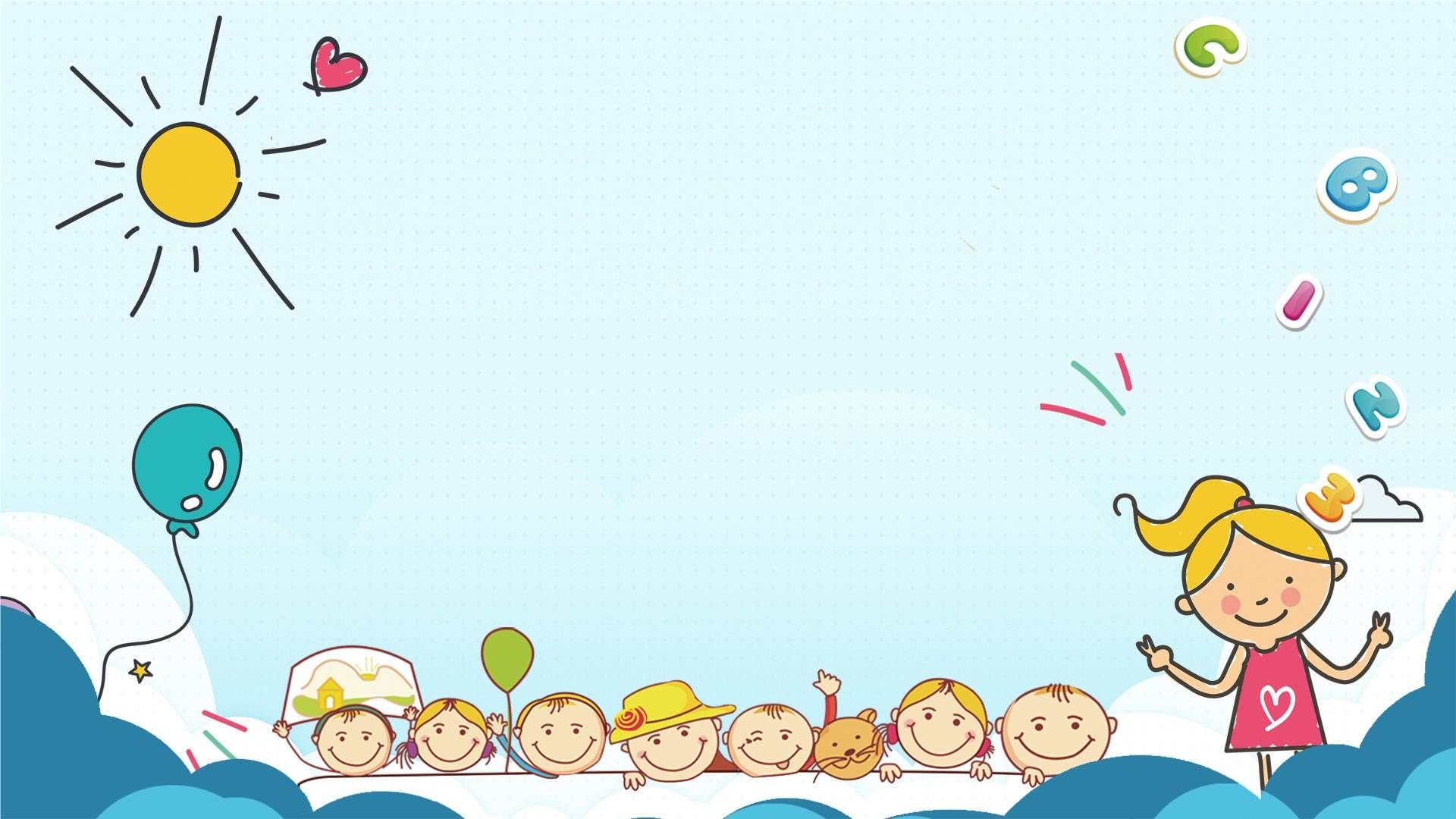 Визитная карточка 
вторая младшая группа №8 
«НЕПОСЕДЫ»
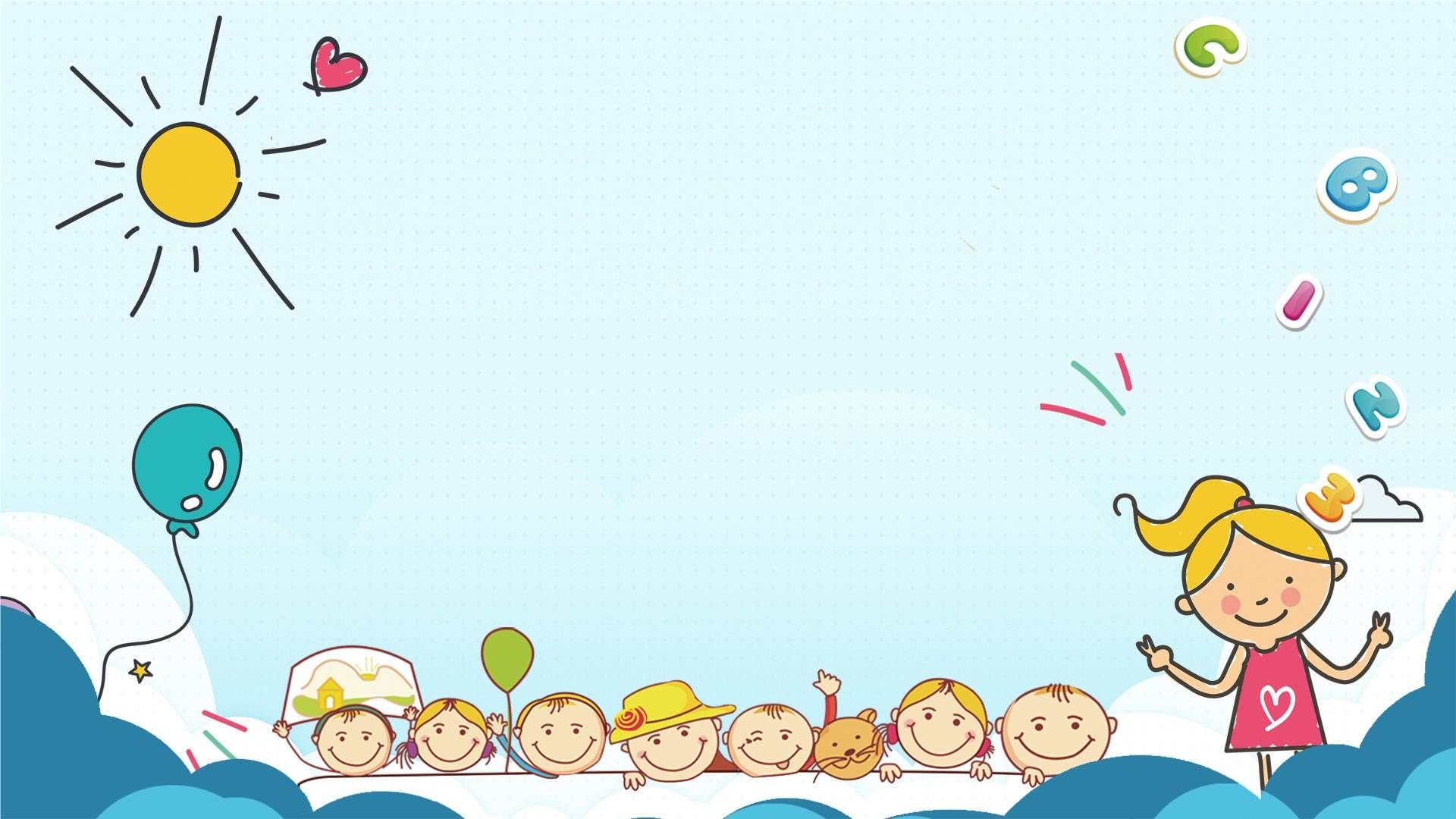 Герб нашей группы
Наш девиз
Мы веселые ребята ,
НЕПОСЕДЫ, малыши
Любим мы играть, смеяться,
Физкультурой заниматься.
Любим петь и рисовать,
Книги разные читать,
Наблюдать и удивляться
И друг другу улыбаться.
Много разных дел у нас – 
Наша группа просто класс!
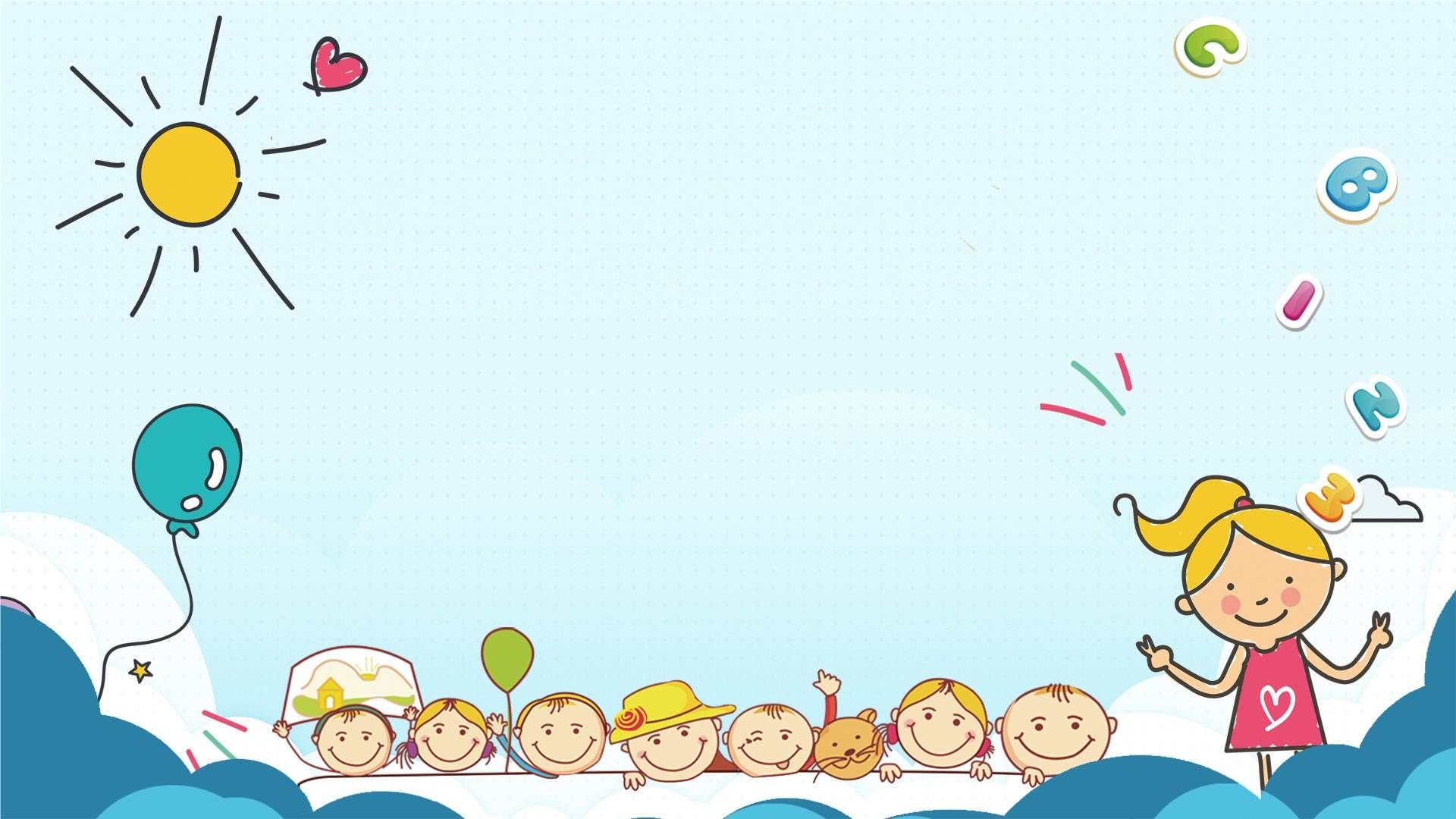 Вас приветствуют:
ВОСПИТАТЕЛИ:

Гордина Анастасия Александровна
Ваваева Анна Алексеевна


ПОМОЩНИК ВОСПИТАТЕЛЯ:

Уткина Наталья Сергеевна

Добро пожаловать!!!
Рады видеть Вас в нашей группе!
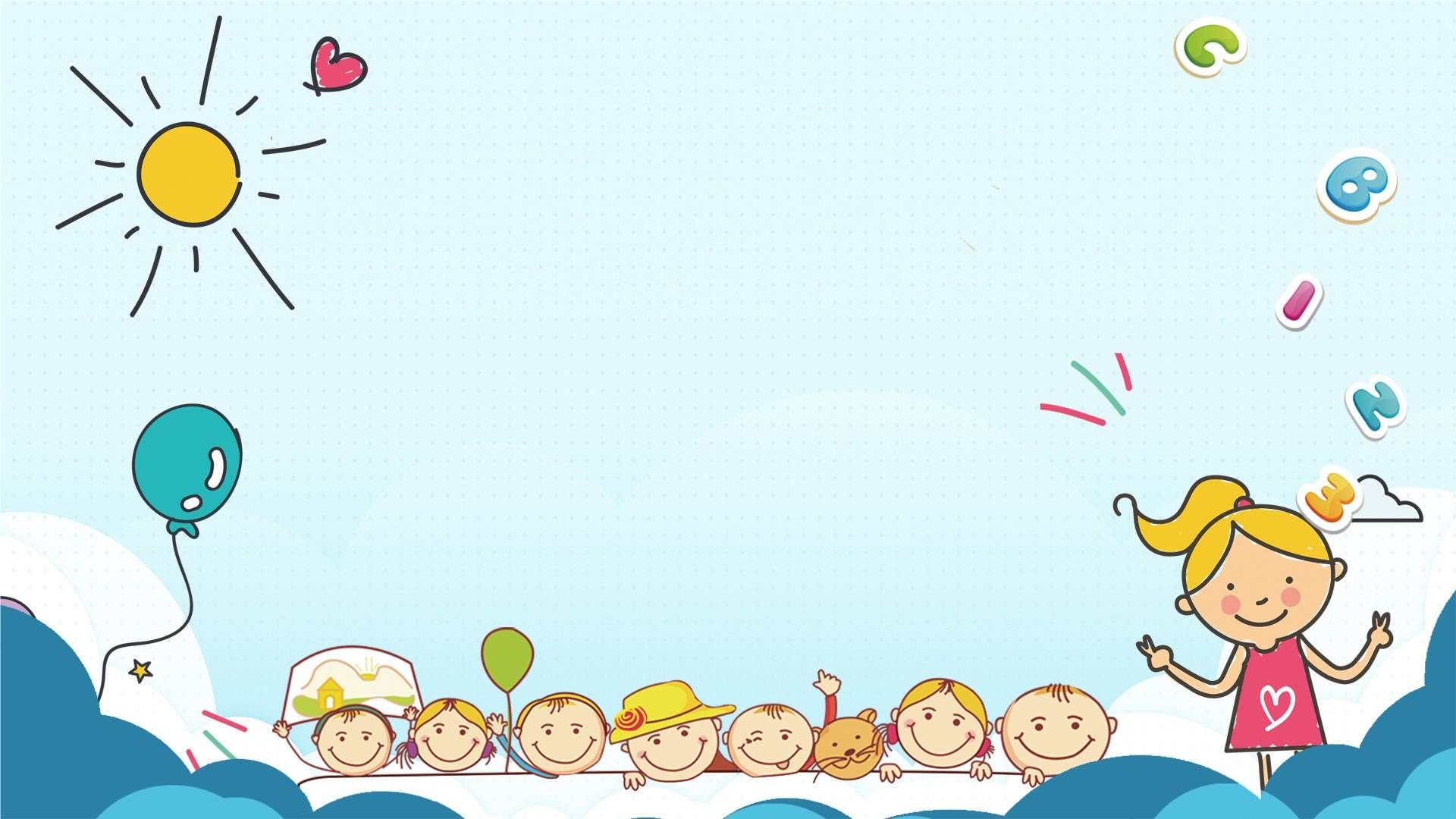 Наши педагоги
Муз. руководитель:
Пономарева Лариса Сергеевна
    Старший воспитатель:
Гетманец Наталья Борисовна
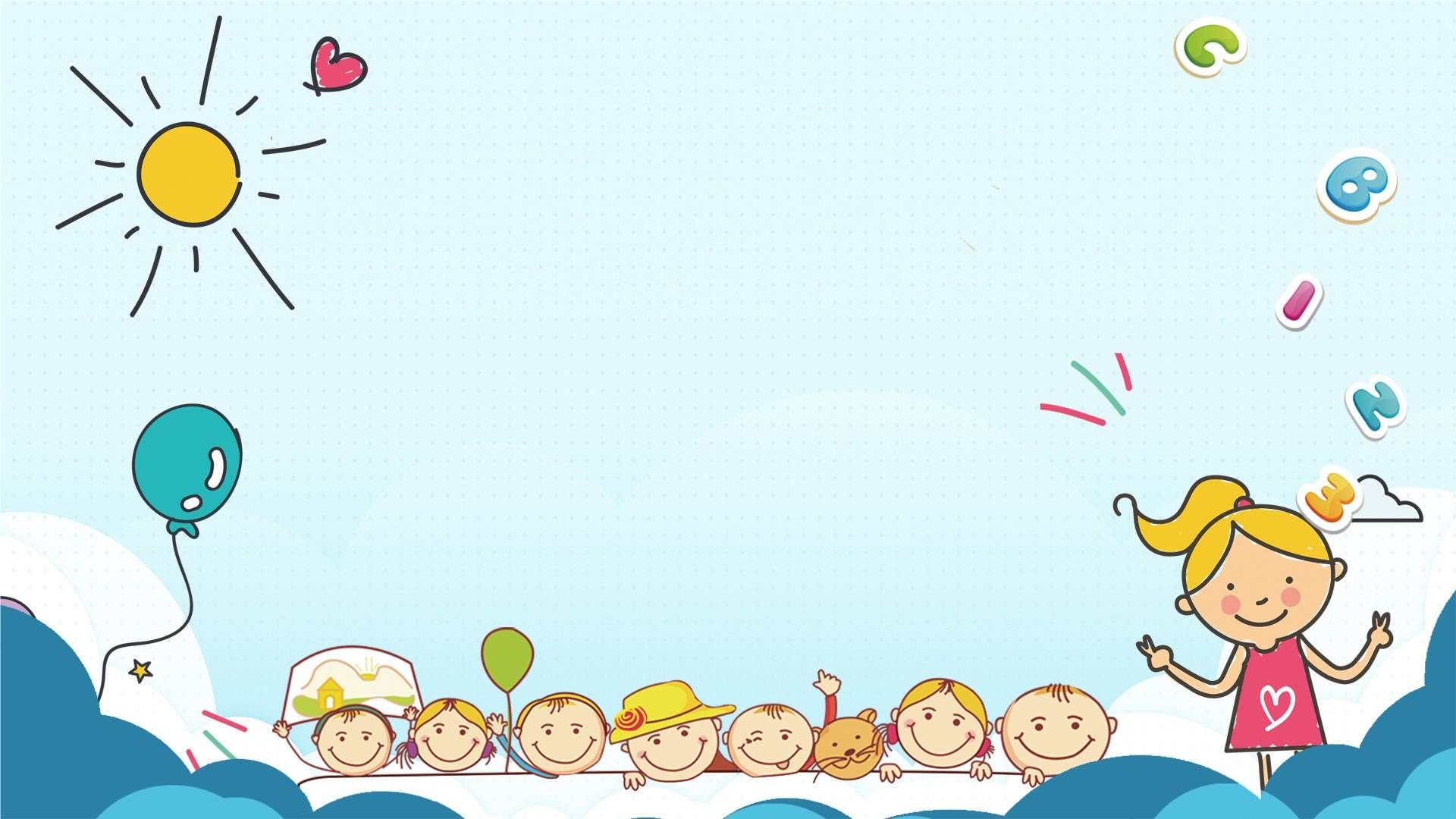 Для каждого из нас детский сад остается радостным и светлым островком детства. Но не все взрослые могут туда вернуться. Только мы, воспитатели, можем вновь и вновь переживать эти счастливые моменты и вместе с тем строить свою работу так, чтобы и у будущих выпускников детского сада остались только положительные воспоминания.
Наша группа
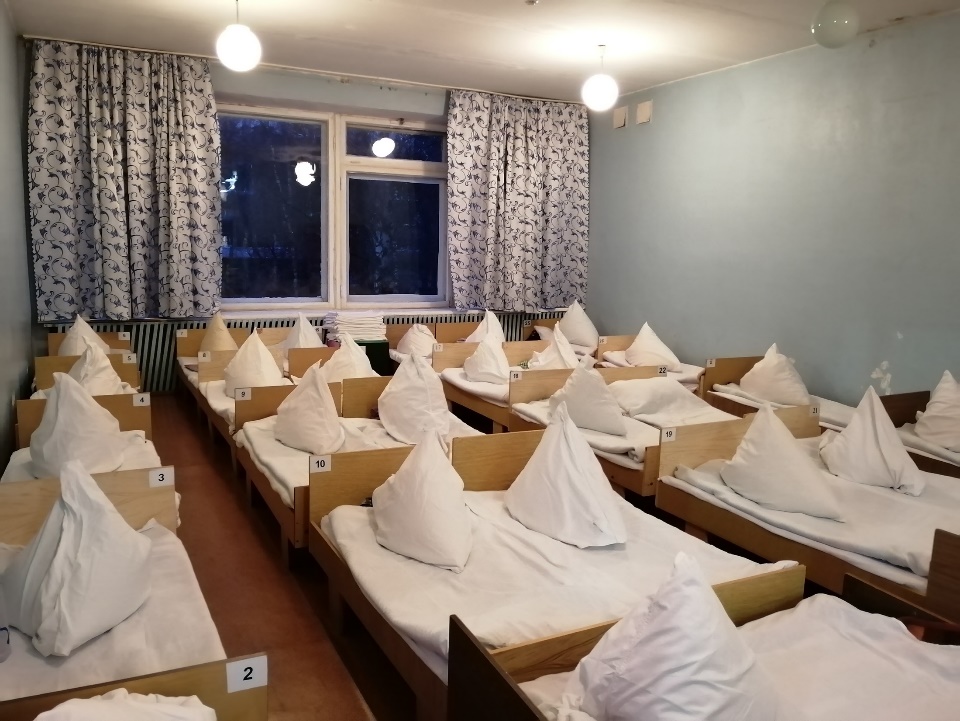 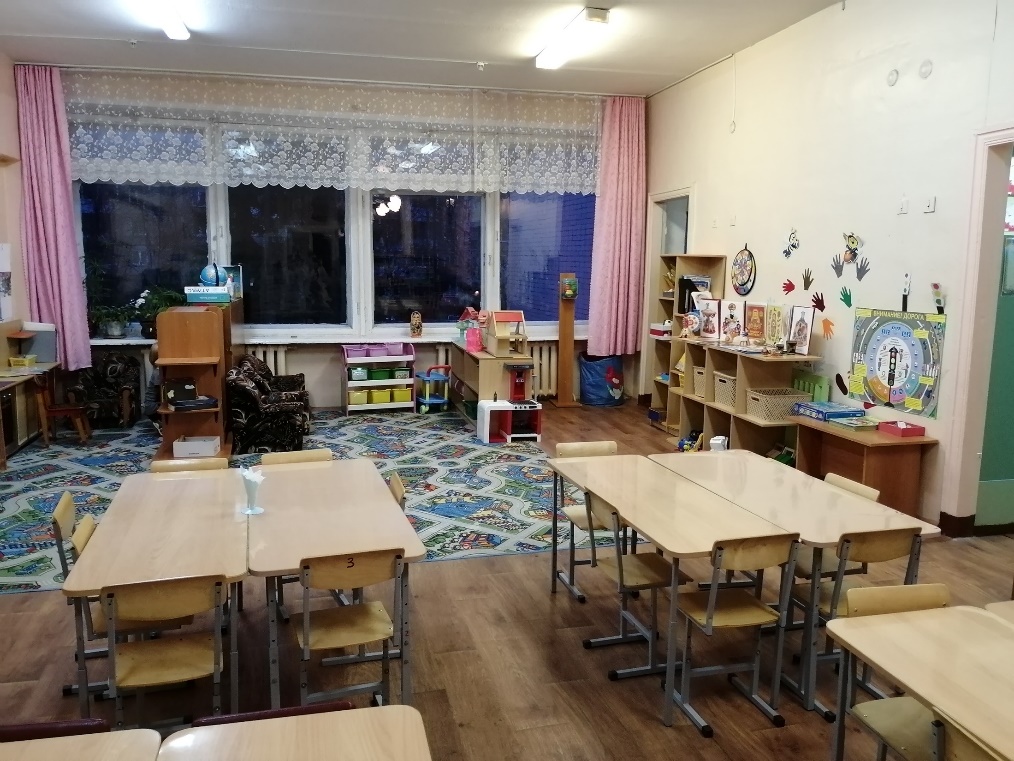 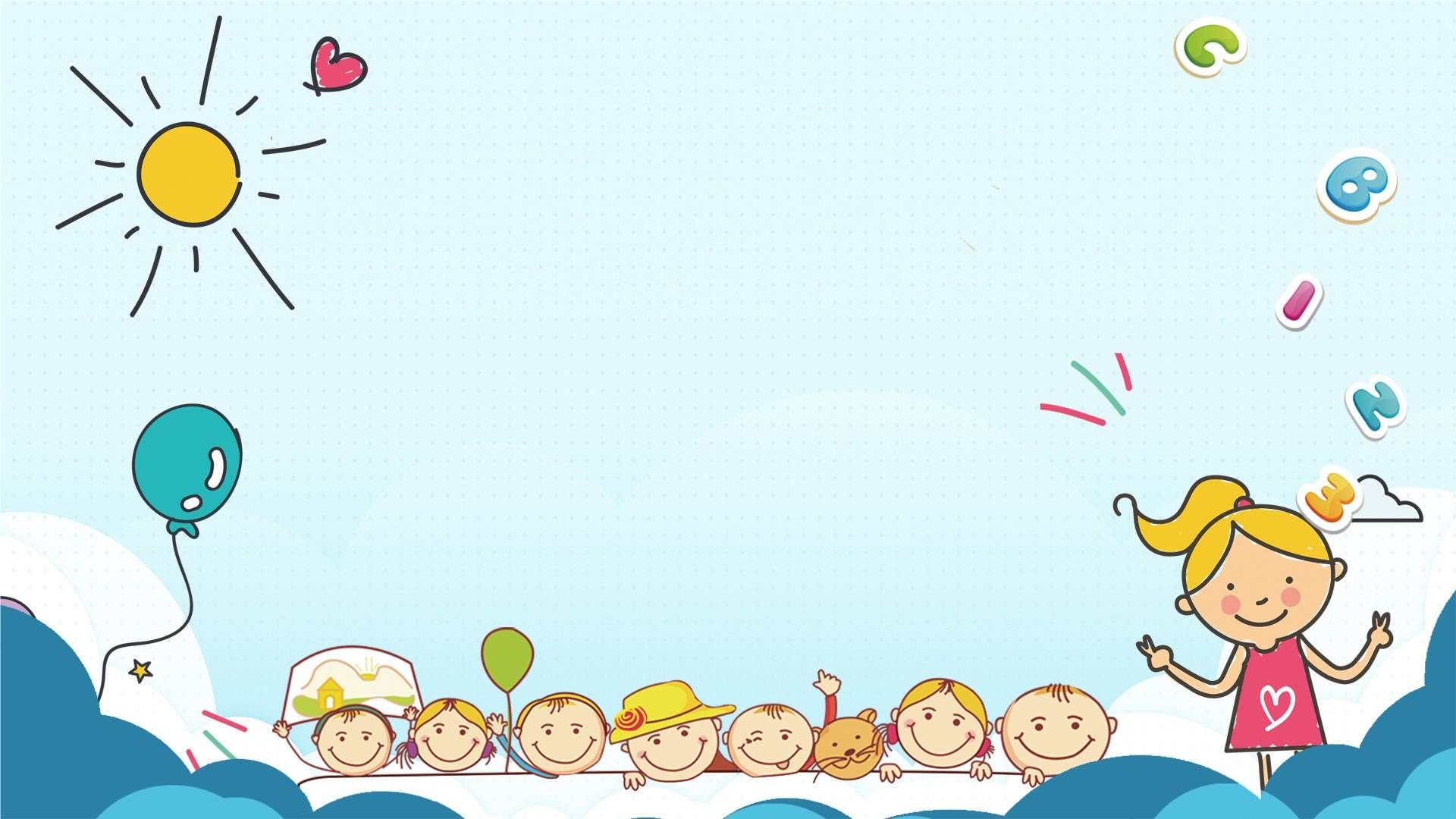 Федеральный закон "Об образовании в Российской Федерации"Федеральный государственный образовательный стандарт дошкольного образованияСанПиН  СП 2.4.3648-20 «Санитарно-эпидемиологические требования к организациям воспитания и обучения, отдыха и оздоровления детей и молодежи» Программа «От рождения до школы»под редакцией Н. Е. Вераксы, Т. С. Комаровой, М. А. Васильевой,и Федерального государственного образовательного стандарта
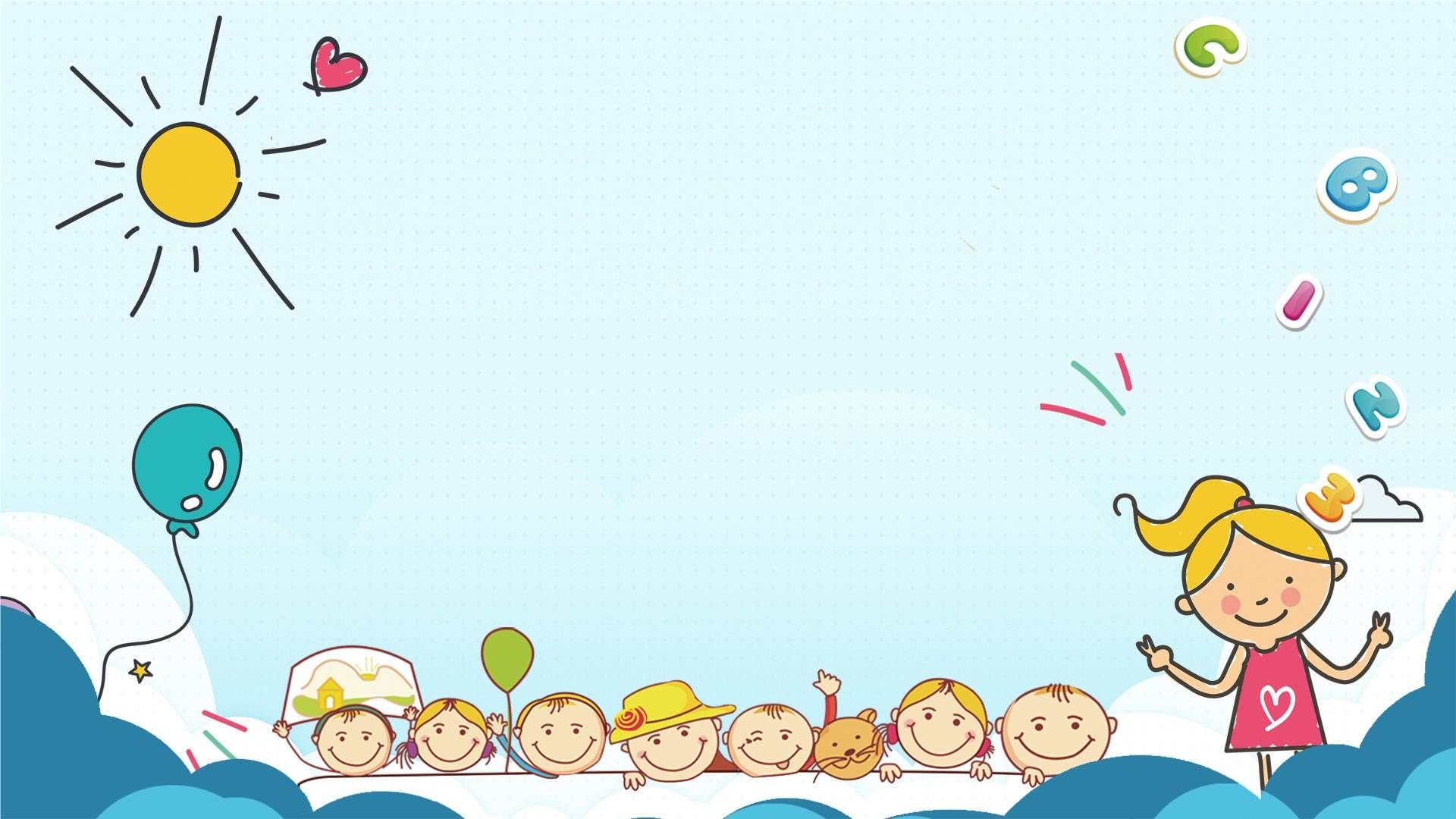 Образовательная деятельность осуществляется по пяти направлениям:
Физическое развитие
Речевое развитие
Познавательное развитие
Социально – коммуникативное развитие
Художественно – эстетическое развитие
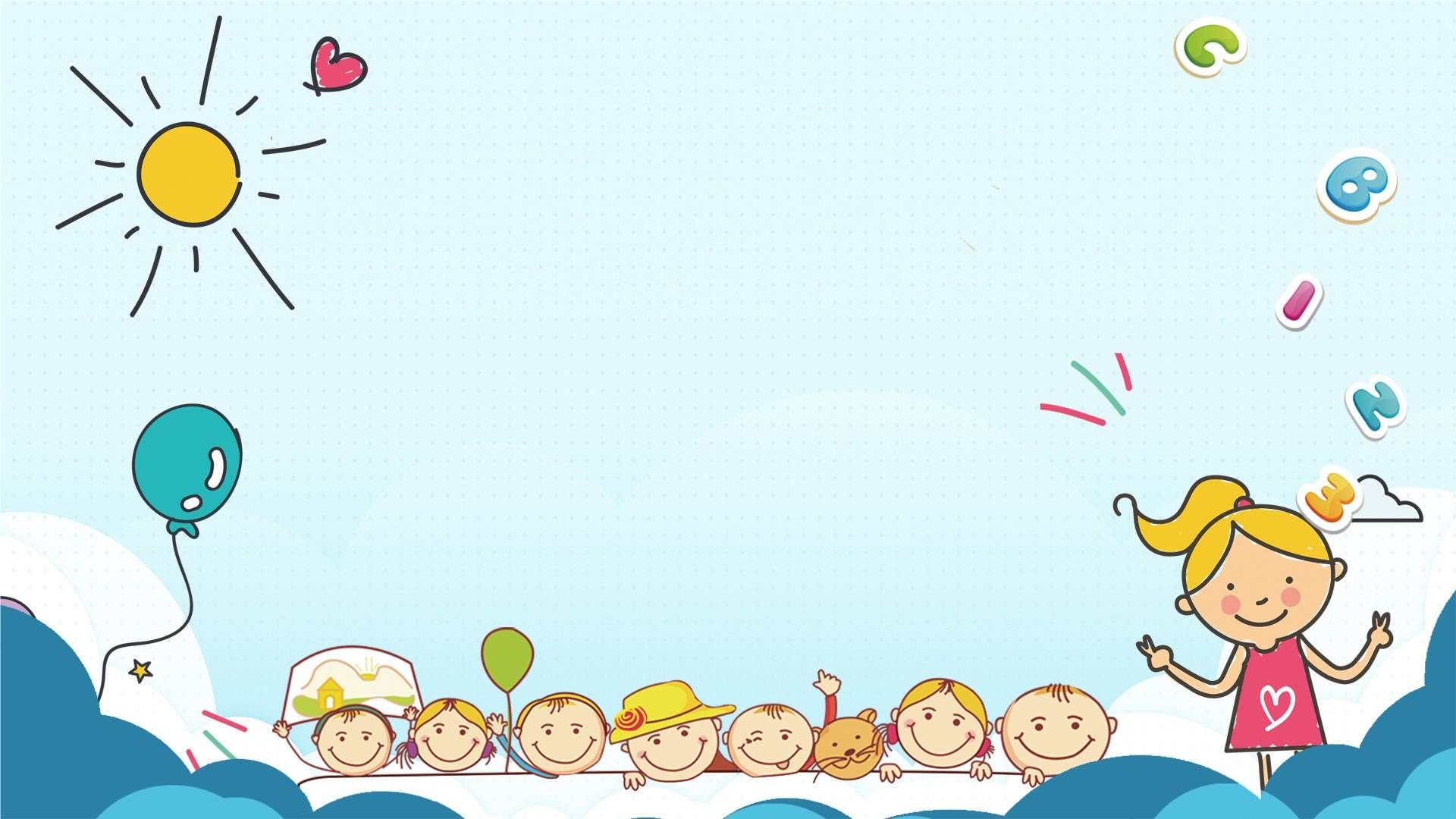 Физическое развитие
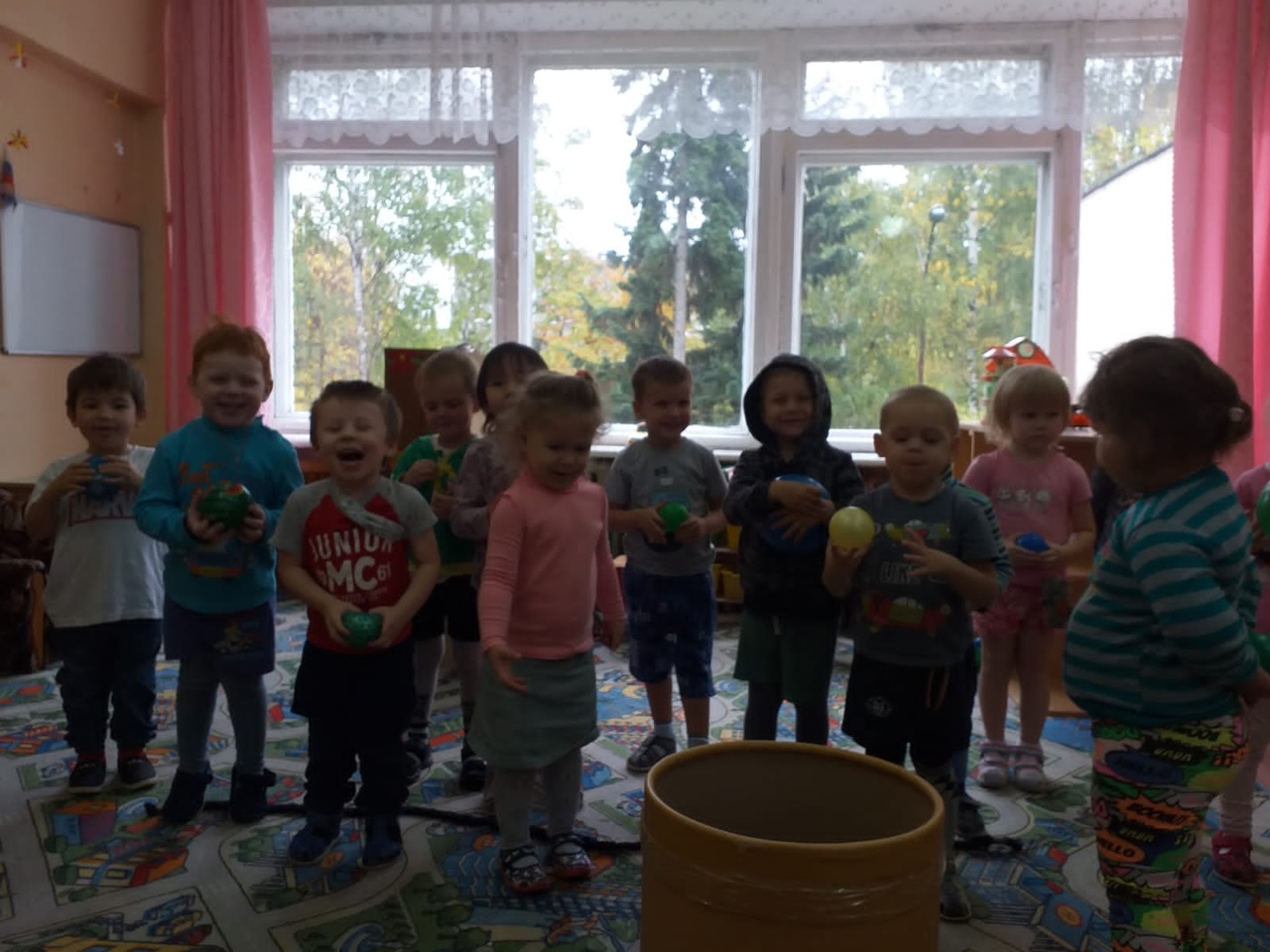 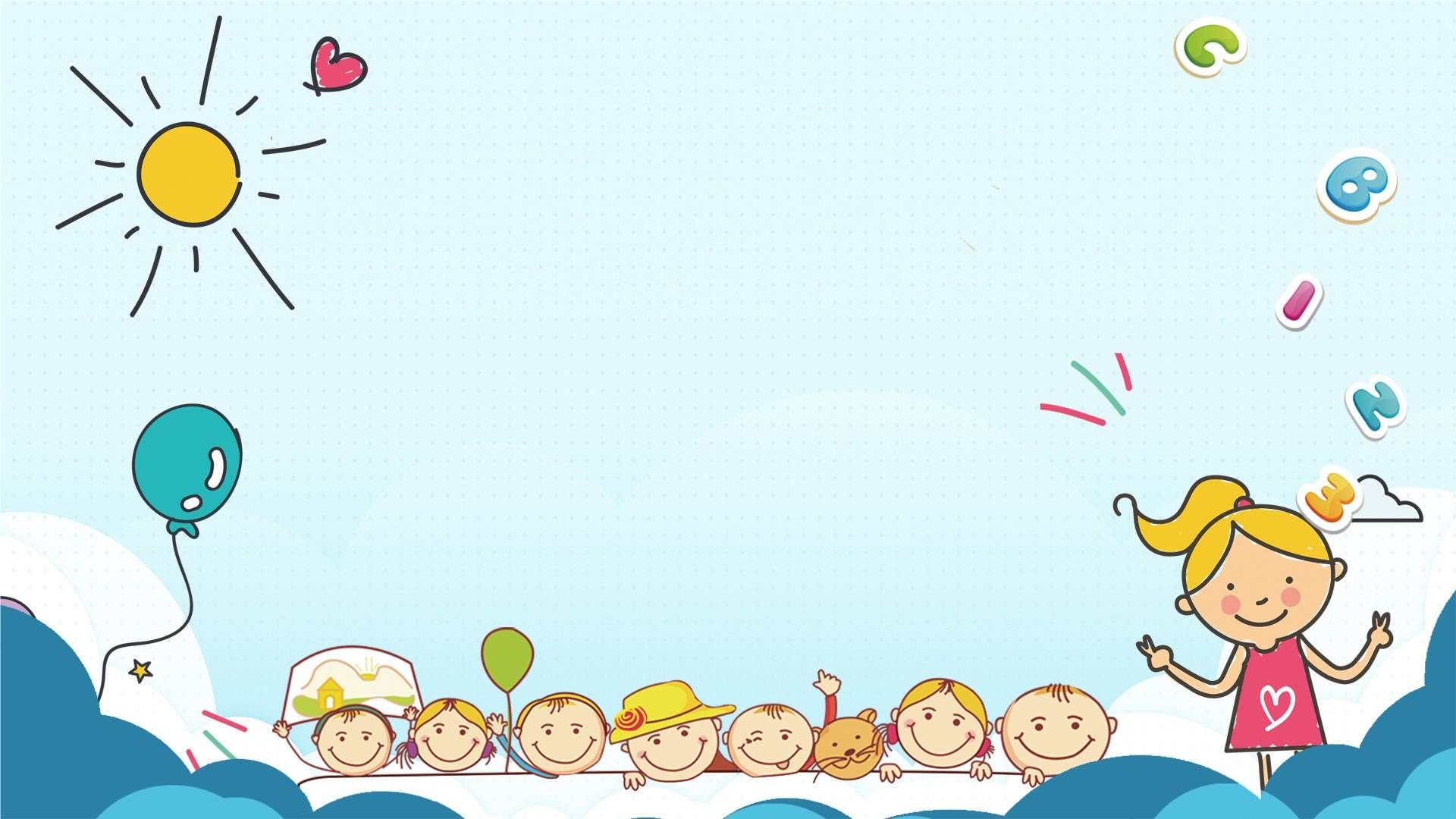 Прогулки на свежем воздухе
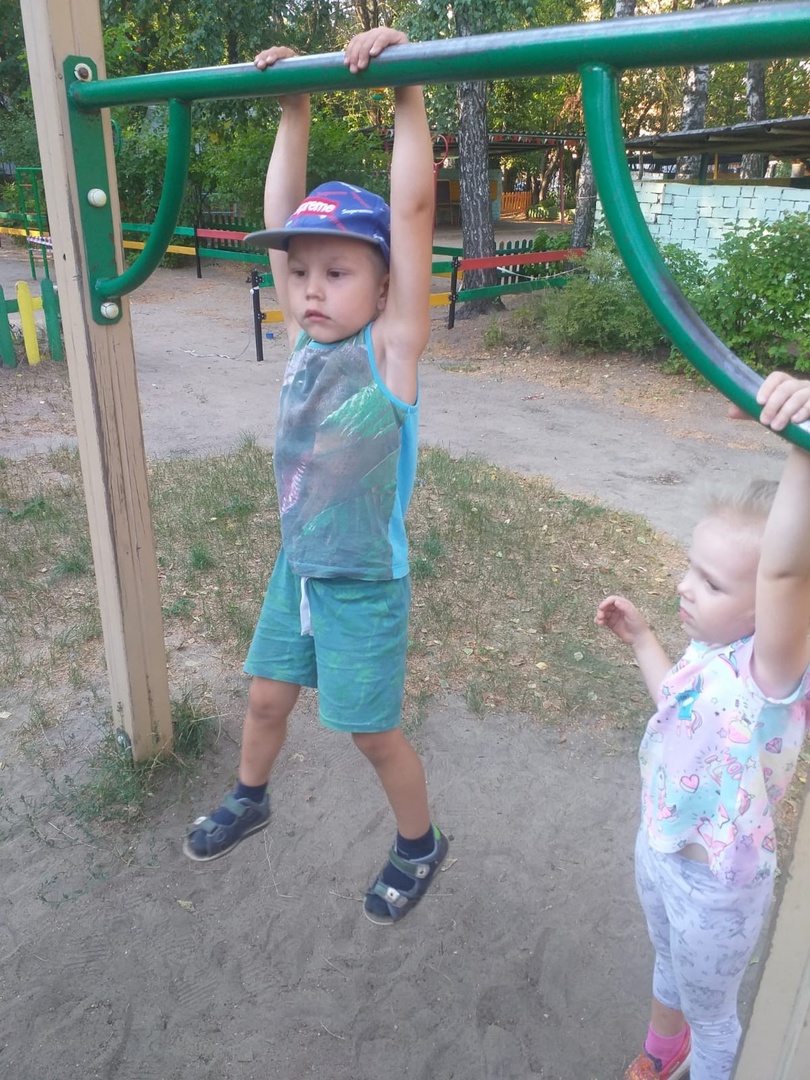 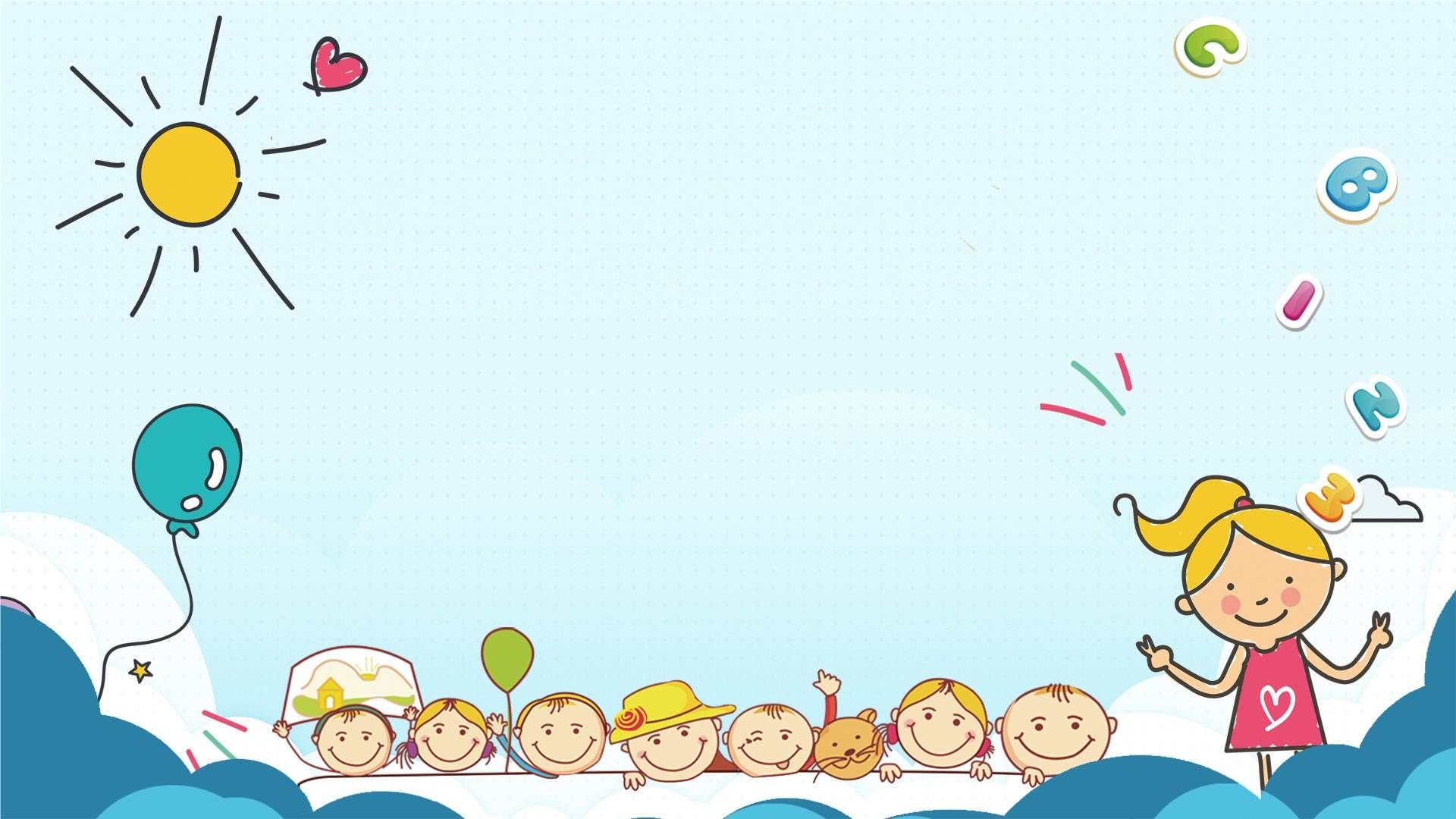 Продуктивная деятельность
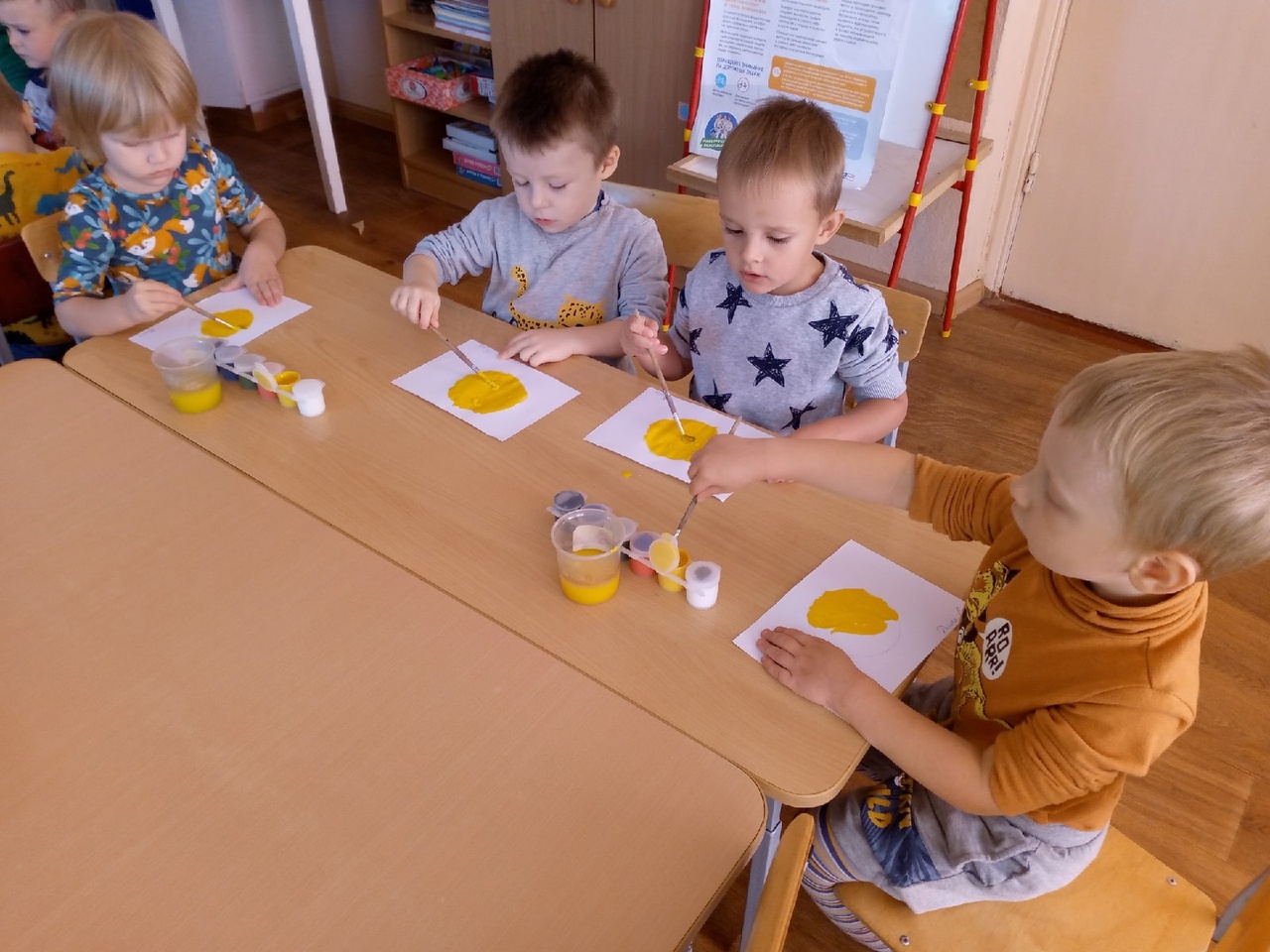 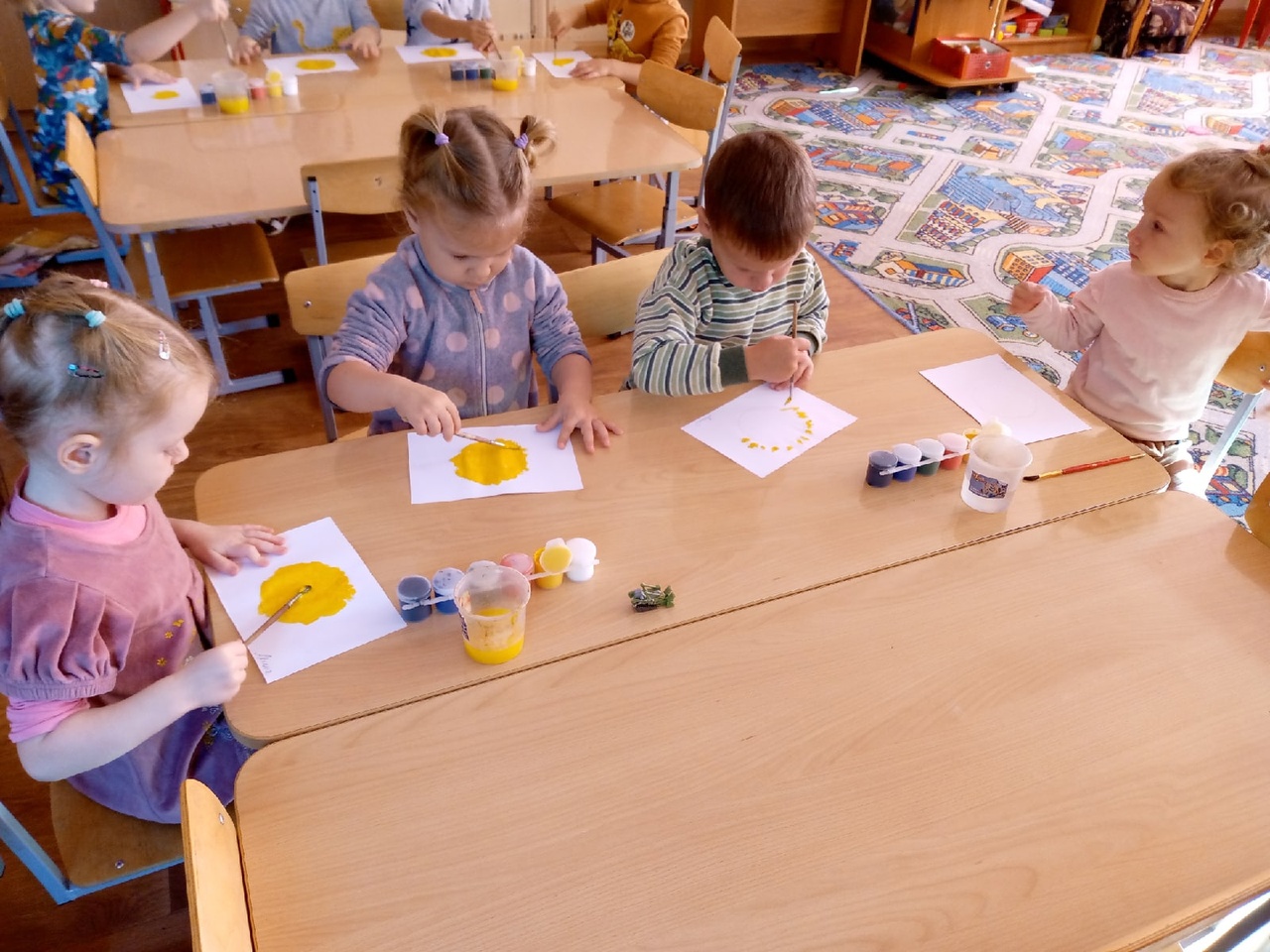 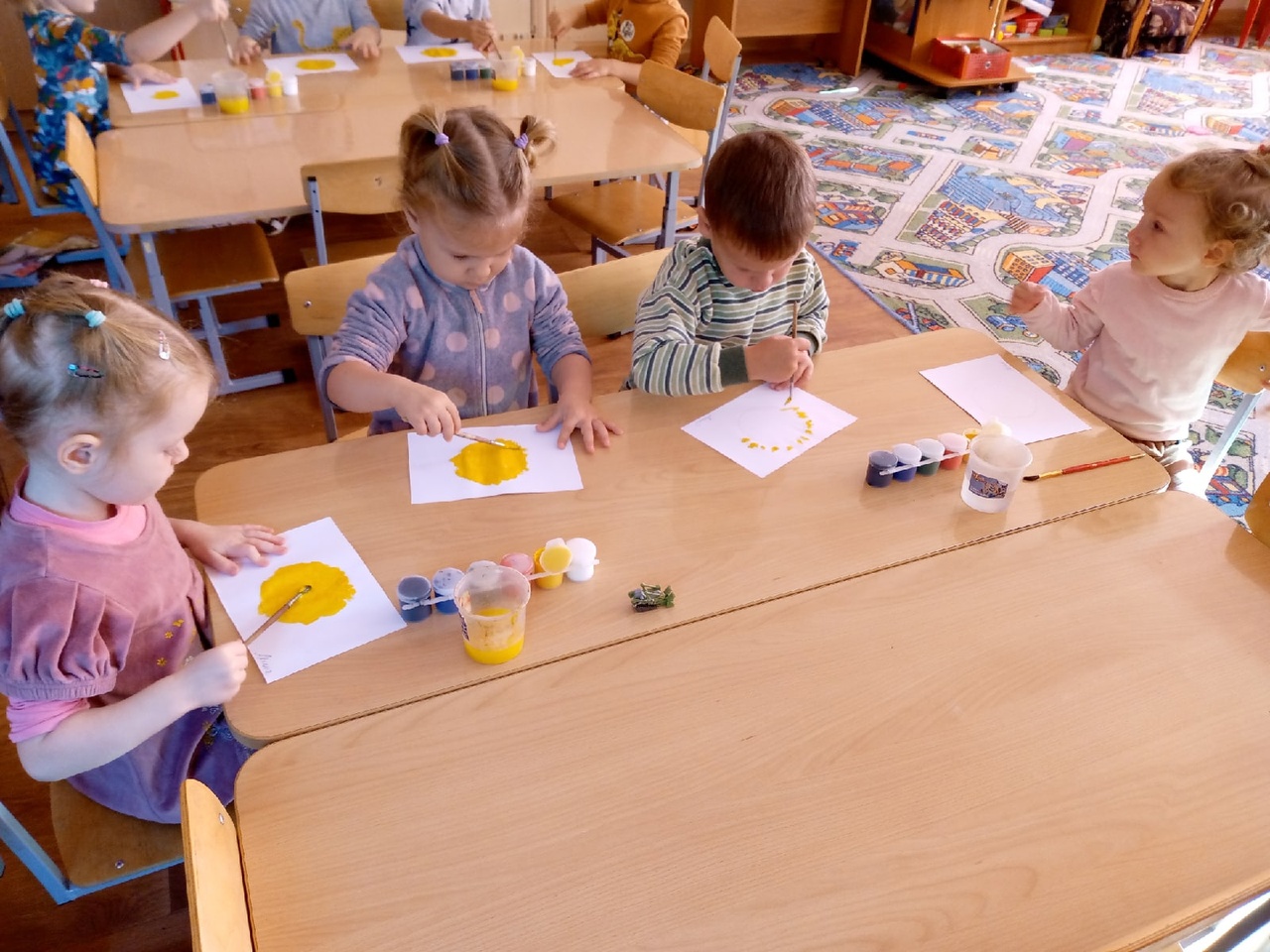 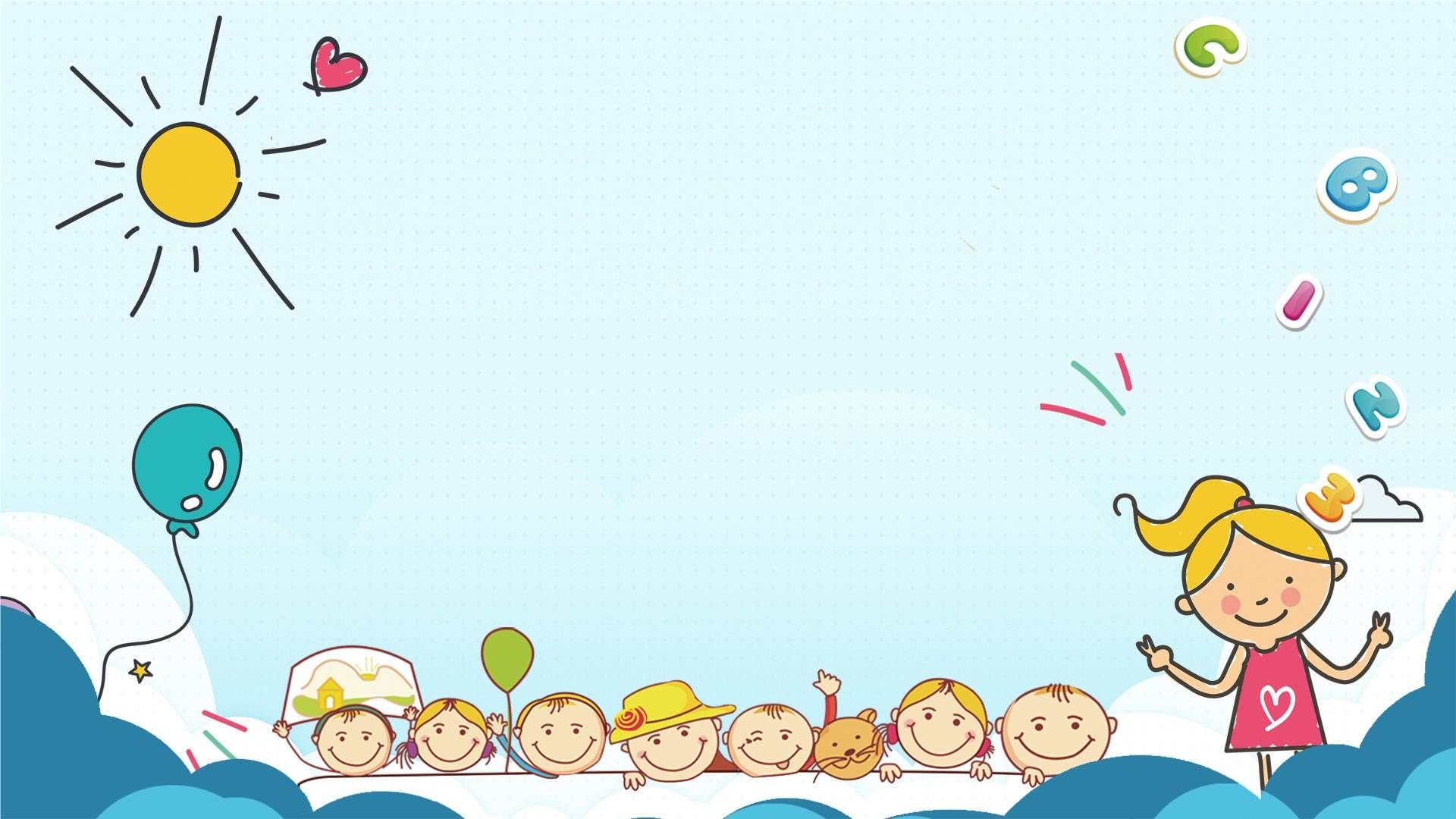 Игровая деятельность
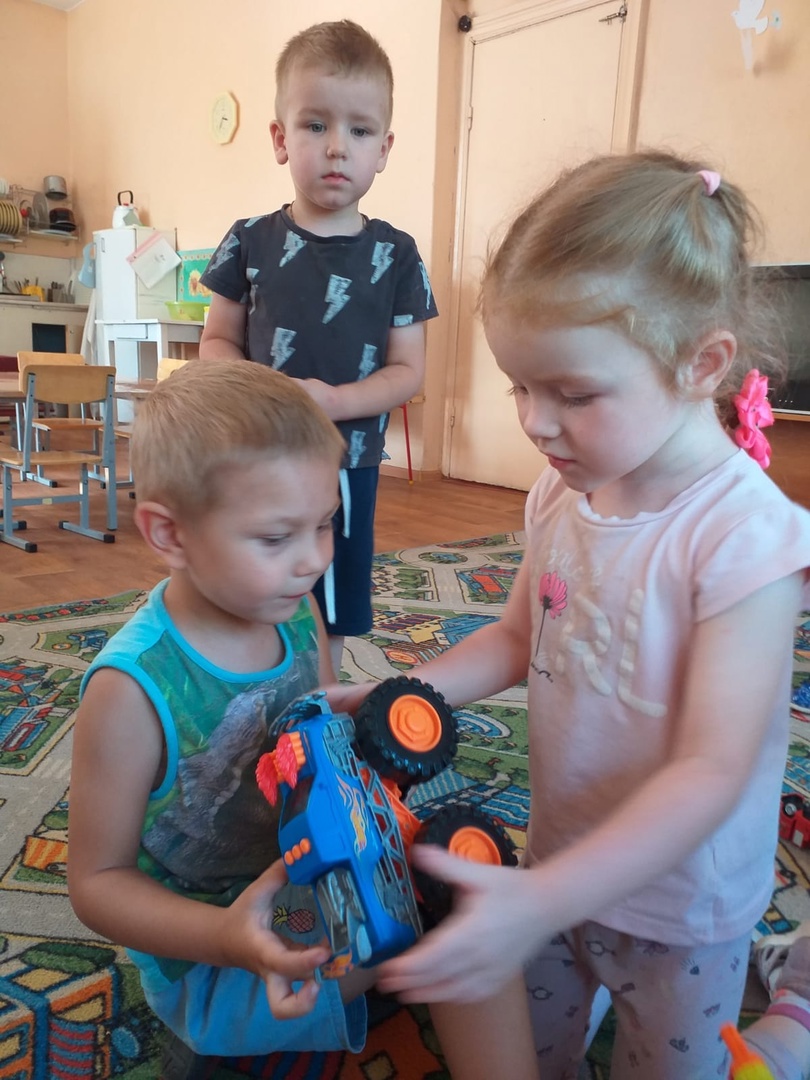 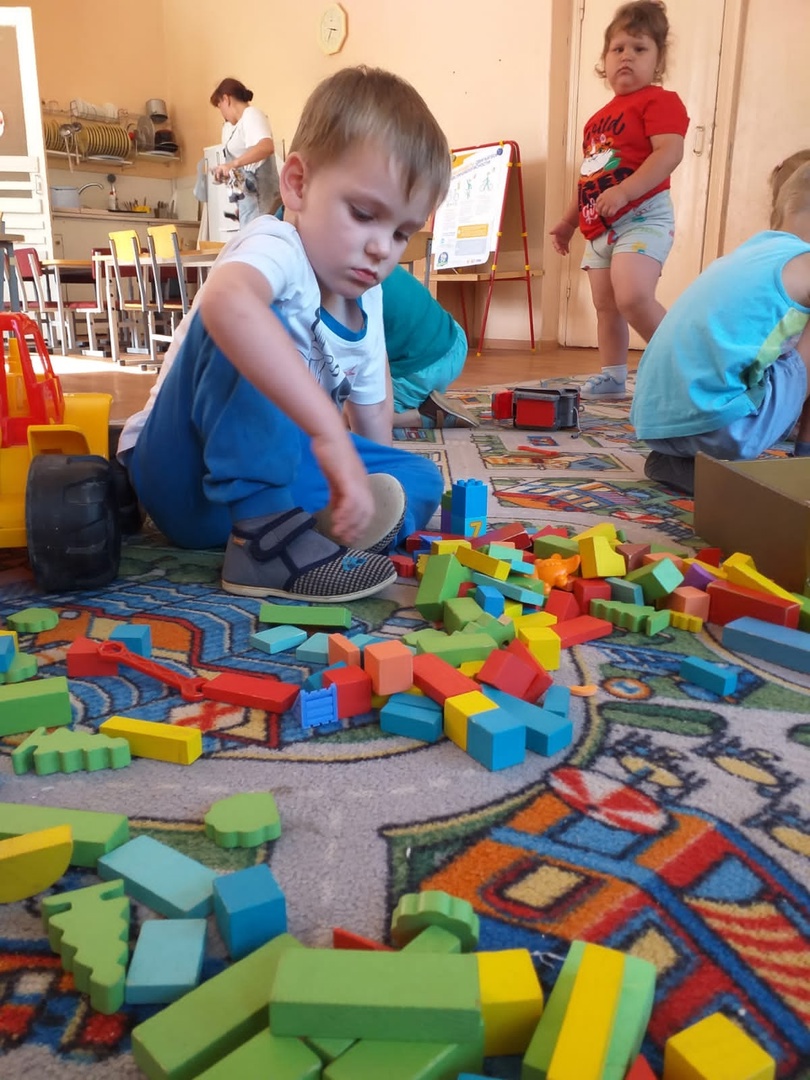 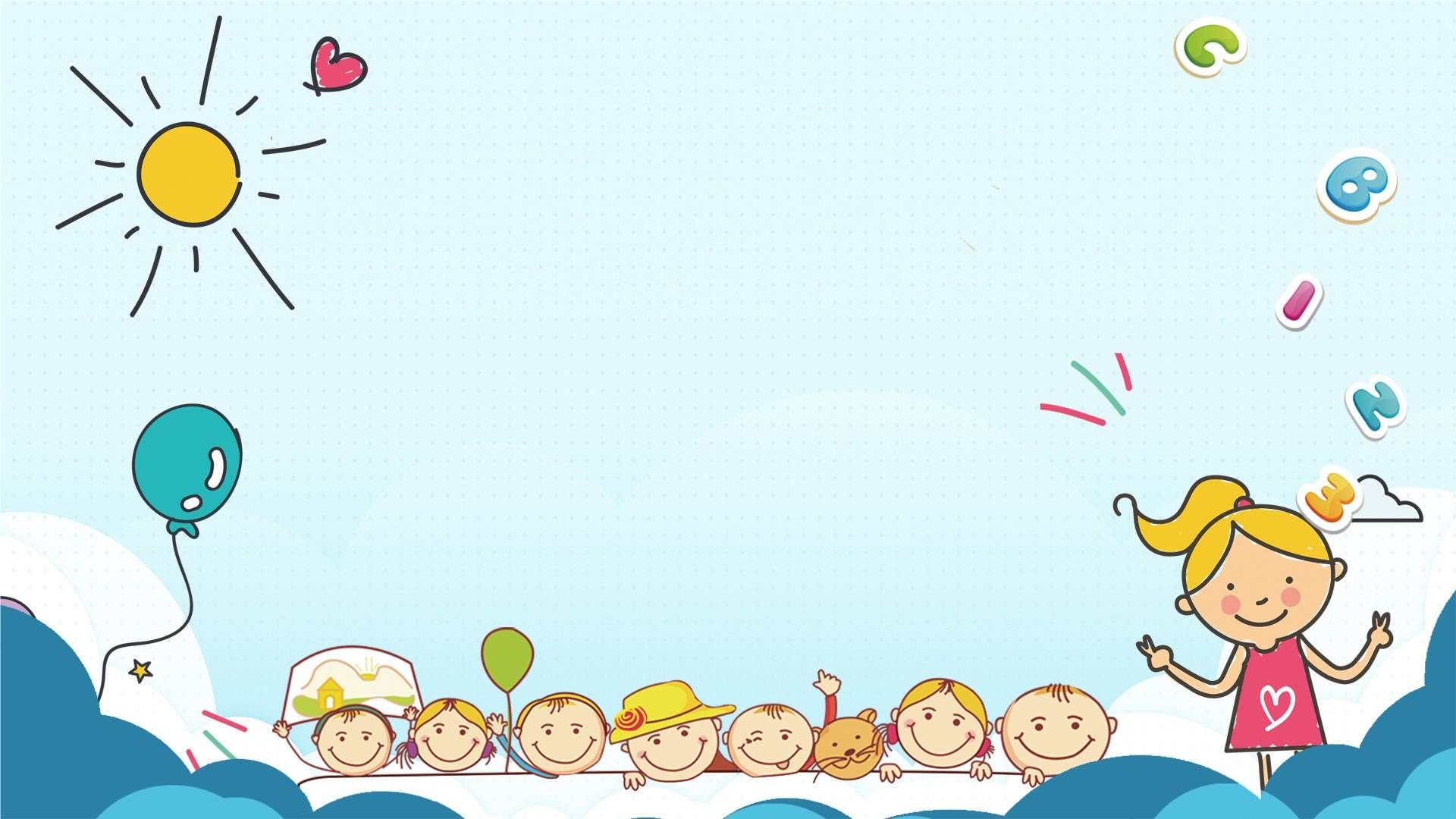 Наша дружная семья
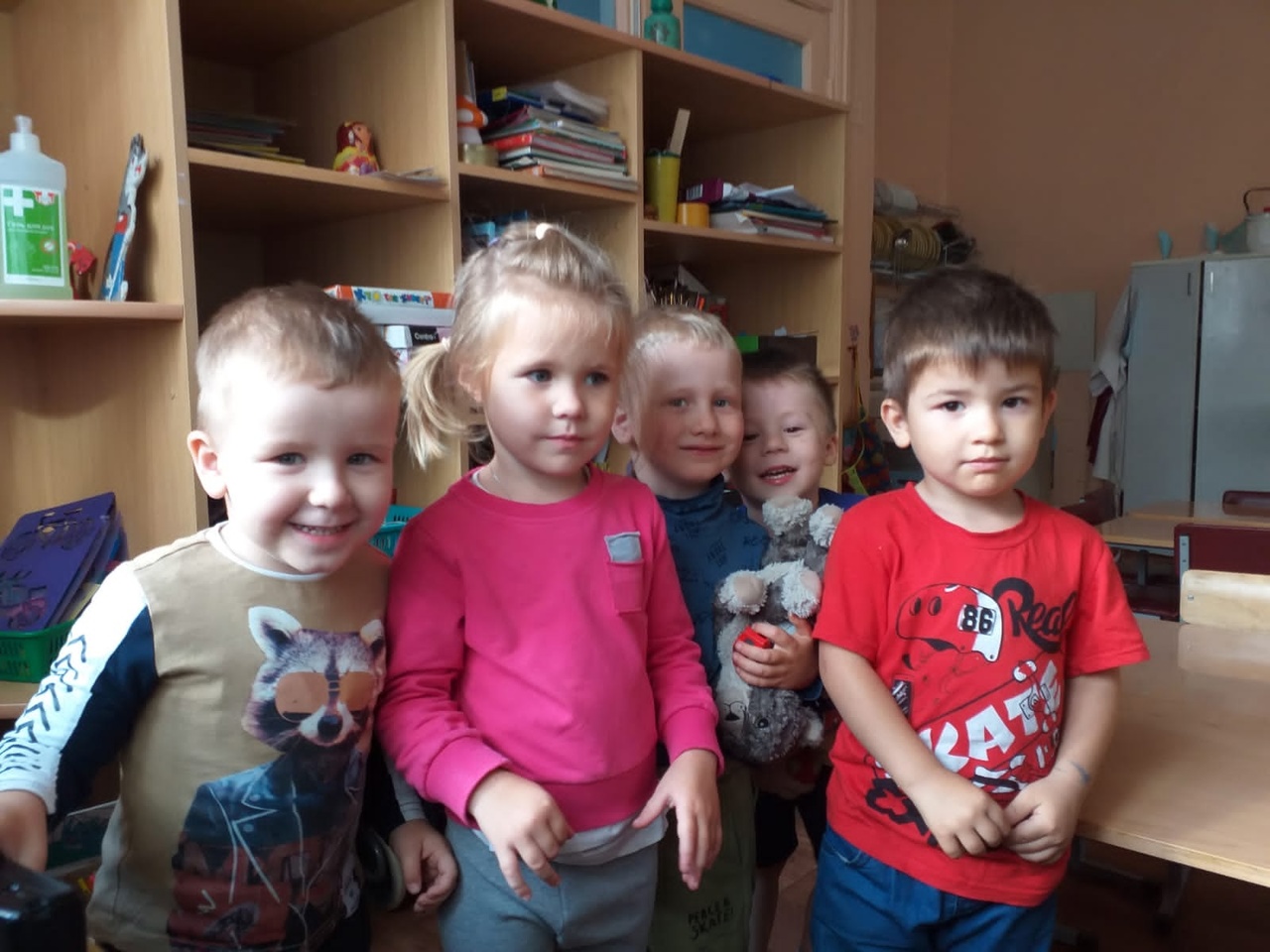 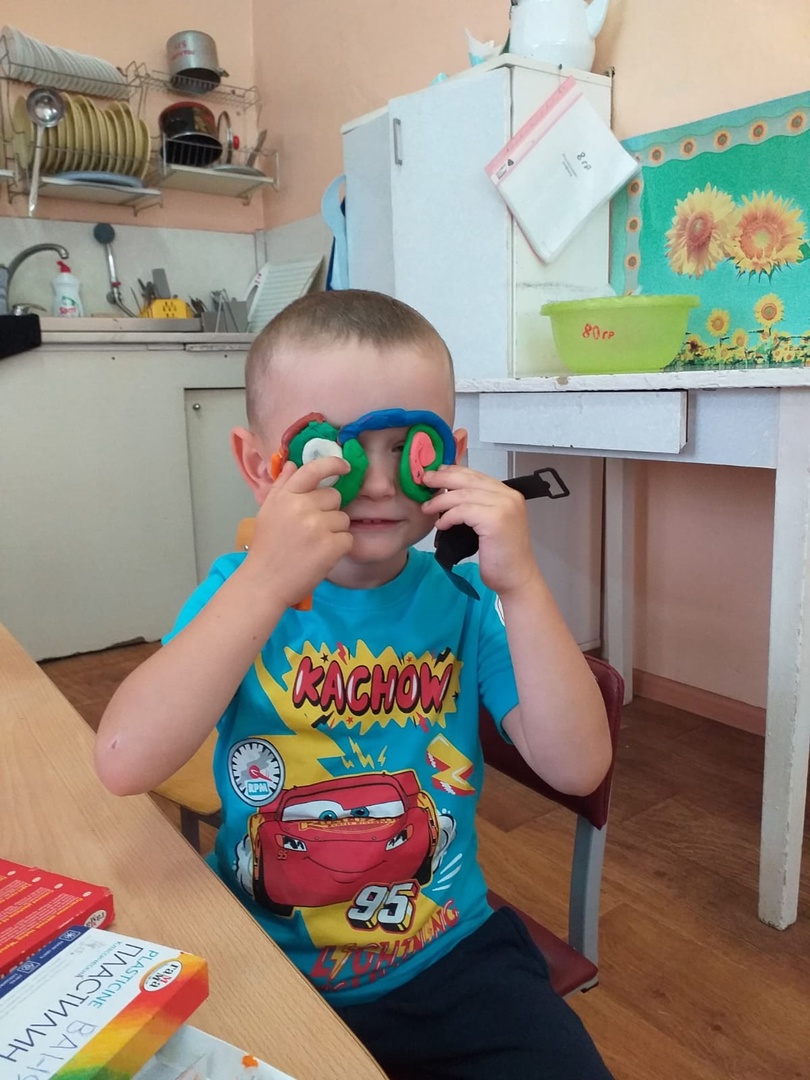 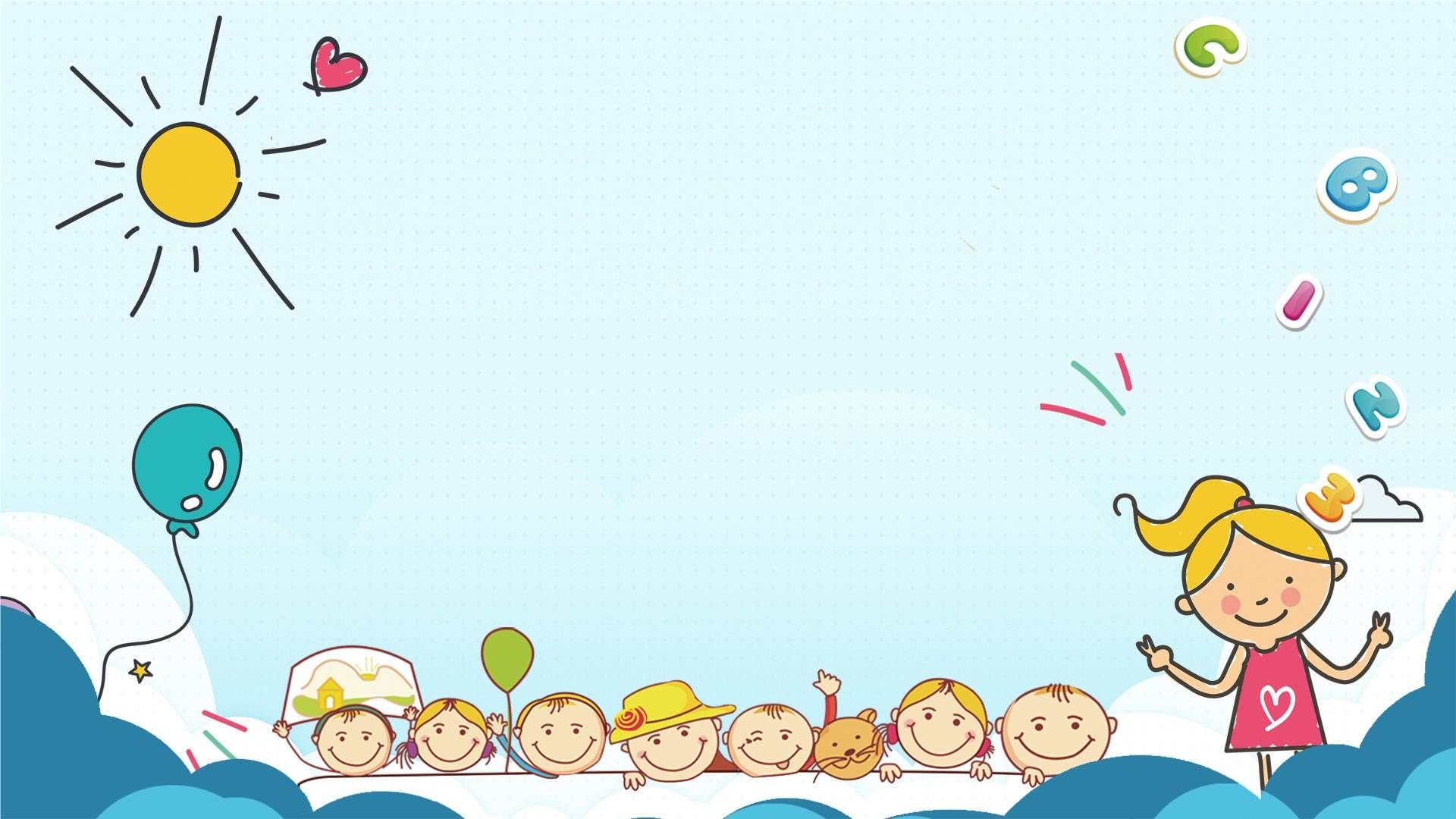 Спасибо за внимание!